My Best Friend:                     Diana Alghaim
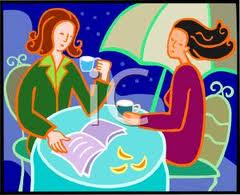 Written by
Manpreet Kaur
If my best friend were a car, she would be a 2012 SRT8 Dodger Charger, because she’s very stylish.
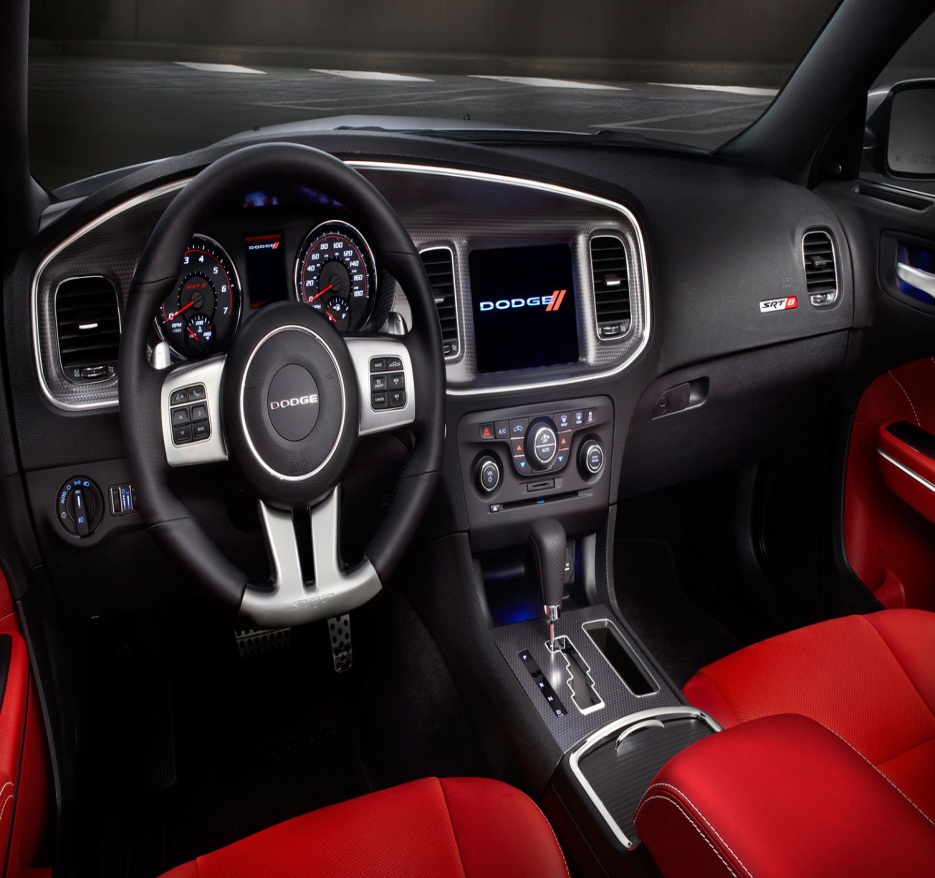 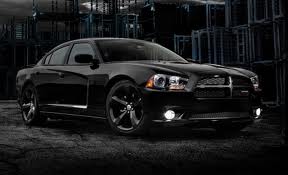 If my best friend were a soft drink she would be  Dr. Pepper because everyone likes her.
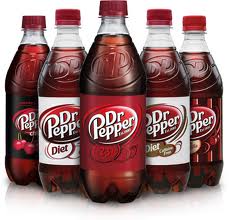 If my best friend were a zoo animal, she would be a Giraffe, because she’s taller than me and she knows I hate it.
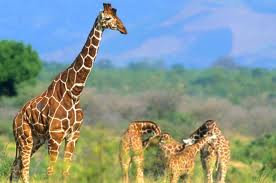 If my best friend were a song, she would be a “We Are Young” by FUN, because she’s carefree about her life and does what she wants, not what people tell her to do.
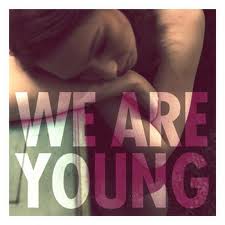 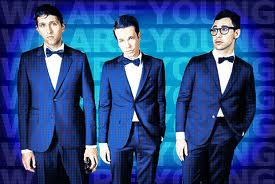 If my best friend were a candy, she would be a Hershey Milk Chocolate, because she’s very creamy……..
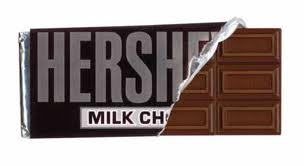